Повар у плиты творит, Как на крыльях он парит. Все бурлит вокруг него, Кухня – кузница его. Каждое его творенье - Просто сказка, объеденье, Мысли, творчества полет. Тот, кто пробовал, поймет.
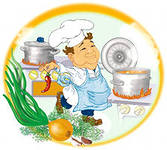 Тема урока: Технологический процесс приготовления и отпуска блюд из натуральной рубленой массы
Цель урока:

Производить подготовку полуфабрикатов из мяса.
Производить обработку и приготовление полуфабрикатов из мяса.
Готовить и оформлять блюда из мяса
Блюда из рубленой массы
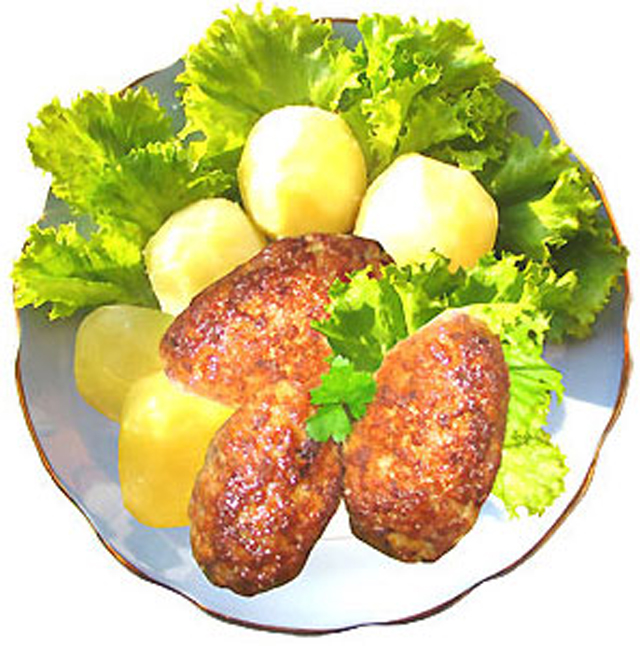 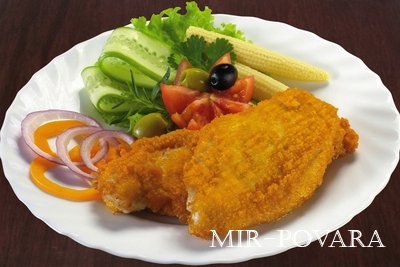 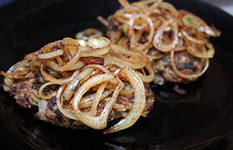 Технологический процесс приготовления рубленой массы
Схема разделки говяжьей туши
1 — лопатка: а - плечевая часть, б -заплечная часть; 
2 — шея; 
3 — толстый край (спинная часть); 
4 — покромка; 
5 — грудинка; 
6 — вырезка; 
7 — задняя нога: а -внутренняя часть, б-боковая часть, 
в - наружная часть, 
г - верхняя часть; 
8 - тонкий край (поясничная часть), 
9 - пашина.
Cхема приготовления натуральной рубленой массы
5                    Котлетное мясо
7             Пропускают через мясорубку
6  Соединяют с мелко нарезанным шпиком
3        Вводят молоко или воду, соль, перец
1          Перемешивают и выбивают
4                    Порционируют
2                 Формуют полуфабрикаты
Таблица характеристики порционных полуфабрикатов из натуральной рубленой  массы
Критерии оценивания выполненных заданий
Критерии оценок: Задание №1
 
                                3 правильных ответов – 3 балла 
                          2 правильных ответов – 2 балла
                          1 правильных ответов – 1 балл
 
Критерии оценок: Задание №2
 
                        Последовательность составлена верно -             5 балл
           Допущена 1 ошибка             -                                3 балла
           2 и более ошибок      -                                             0 баллов
 
Критерии оценок: Задание №3
 
                         За каждый правильный ответ       -            1 балл
 
 
Общая оценка выполненных заданий определяется по сумме баллов 
 
14-13 балла  - 5 (отлично)
12-10 балла - 4(хорошо)
9 -8 балла -     3 (отлично)
Алгоритм приготовления полуфабриката - бифштекс
Выбивают массу
Порционируют – 1 шт на порцию
Взвешивают по 143гр
Формуют – форма приплюснуто-округлая, толщина 2 см, 
Без панировки
Алгоритм приготовления полуфабриката – котлеты полтавские
Выбивают массу
Порционируют
Взвешивают по 143 гр
Формуют -форма овально – приплюснутая, с одним заостреным концом
Толщина – 1,5 - 2 см, длина – 10 см, ширина – 5 см, 2 шт на порцию
Алгоритм приготовления полуфабриката - шницель
Выбивание  массы
Порционирование
Взвешивание массы по 143 гр
Формование - форма овальная-приплюснутая, 
толщина – 1 см, 1 шт на порцию
Смачивают в льезоне
Панируют в сухарях
Техника безопасности при работе с электрооборудованием
Помните!
 работают лица, которые должны знать устройство и правила эксплуатации
Техника безопасности при работе с электрооборудованием
Помните!
– электроплита должна быть заземлена
Техника безопасности при работе с электрооборудованием
Помните!
– около электроплиты должны лежать резиновые коврики
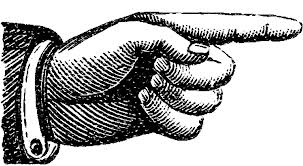 Техника безопасности при работе с электрооборудованием
Помните!
– запрещается работать с электроплитой, если работник ощущает  ток
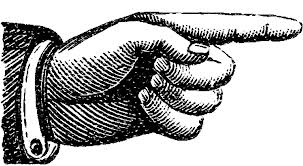 Техника безопасности при работе с электрооборудованием
Помните!
- жарочная поверхность должна быть ровной без трещин
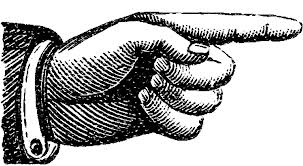 Техника безопасности при работе с ножом
Помните!
Использовать нож с плотно закрепленными полотнами, 
Иметь деревянную рукоятку, чтобы рука не скользила,
 фаланги пальцев не должны касаться  лезвия ножа
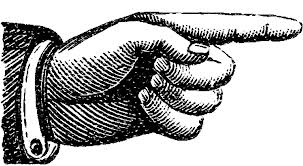 Техника безопасности при работе с наплитной посудой (сковородой)
Помните!
Пользуемся прихватками,
Укладывать полуфабрикаты на разогретые сковороды и противни движением «от себя»
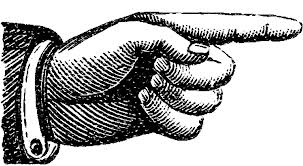 Санитарно- гигиенические нормы и правила
Повар должен соблюдать правила личной гигиены
 Санитарная одежда должна содержаться в чистоте;
Руки должны быть чистыми, без порезов и заболеваний:
- ногти  коротко стриженые, без лака
-запрещается носить украшения и часы.
Волосы убраны под колпак.
Рабочее место содержаться в чистоте.
Бифштекс с луком, гарнир – картофель отварной
Бригада № 1

Батова Яна – счетчик
Дашиева Евгенья – технолог
Филатова Алена - представитель рекламного бюро
Бифштекс с яйцом, гарнир – картофель жареный
Бригада № 2

Бурханова Анастасия –счетчик
Кожемякин Алексей - представитель рекламного бюро 
Симинова Аня – технолог
Шницель, гарнир картофельное пюре
Бригада № 3

 Базаров Сергей - представитель рекламного бюро
Назаретян Андрей - счетчик
Симинова Аня – технолог
Котлеты полтавские, гарнир рис отварной
Бригада № 4

Аюшеев Булат – представитель рекламного бюро
Галсанов Очир – счетчик
Цыбенов Дмитрий - технолог
Состав экспертной комиссии аукциона
Технолог – дает оценку качества изделий, их внешнего вида, оформления, дает полезные советы;

Представитель рекламного бюро – дает оценку качества рекламы, учитывает юмор, выделяет наиболее оригинальные решения;

 Счетчик – считает баллы, учитывает дополнения, подводит итог активности участников аукциона